WELCOME TO DPHS 
CLASS OF 2024

www.dphs.ocps.net
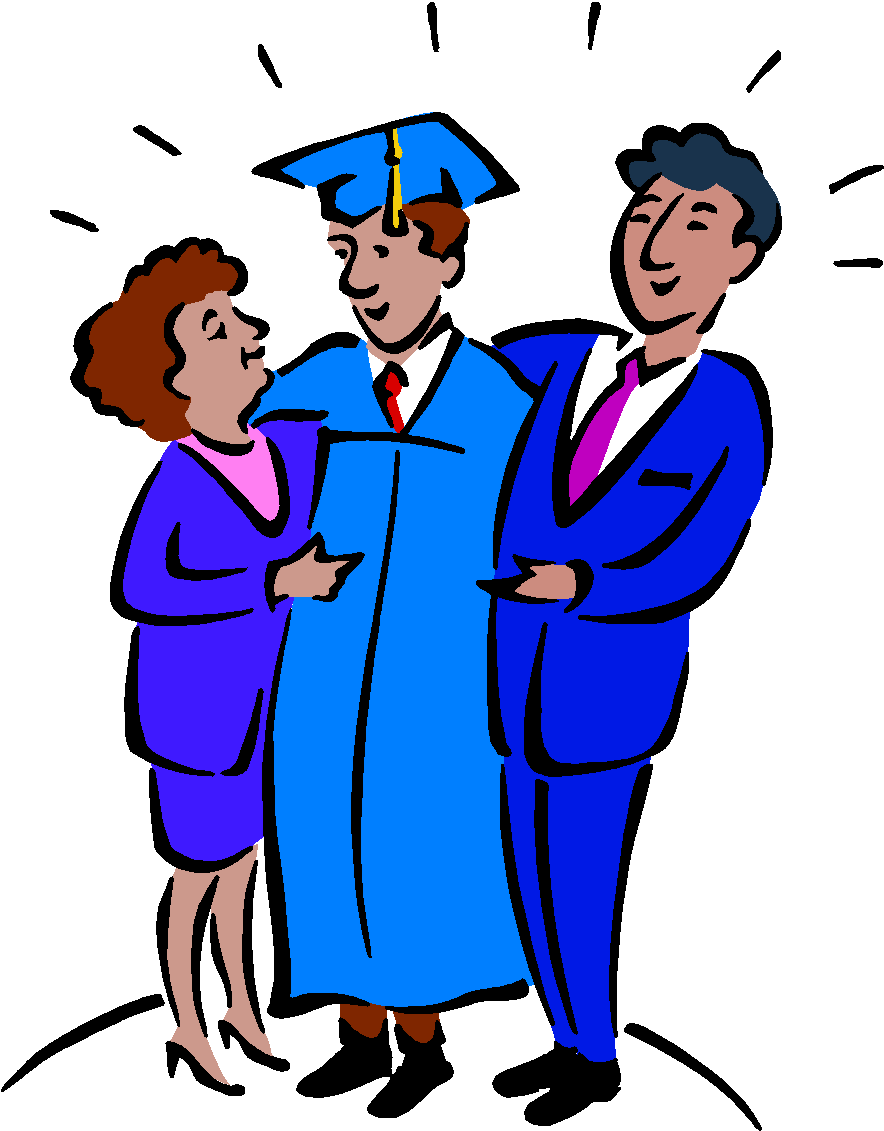 MEET YOUR GUIDANCE COUNSELORS
Ms. Holmes		A-BT
Mrs. Correa		BU-DEA
Mr. Fonnett		DEB-GI
Ms. Holt			GJ-JOK
Mrs. Fink			JOL-MB
Mrs. L. Smith	MC-PA
Mrs. Castell		PB-R
Mrs. A. Smith		S-T
Mrs. Reed  	 	U-Z and Tangelo Park
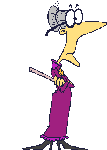 Essential  Question
How will students register for their 9th grade courses using knowledge of graduation requirements?
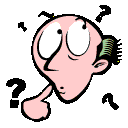 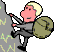 Learning Goal
Students will develop an understanding of graduation requirements and the process of requesting courses for the 2020-21 school year.
EXPECTATIONS:
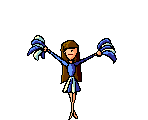 Please Pay Attention!
Cell phones OFF!
Please remain seated.
Participate!
Be Respectful.
Learning Scale
Scale of 1-4: How much do you know right now about high school graduation requirements and how to register for 9th grade classes? 

4= I totally understand graduation requirements and can complete the registration form independently 
3= I have an understanding of graduation requirements and the process of requesting courses for the 2020-21 school year
2=I am aware of graduation requirements and how to request  classes but I am unsure of completing the process
1= I am unfamiliar with graduation requirements and I do not know how to register for 9th grade classes
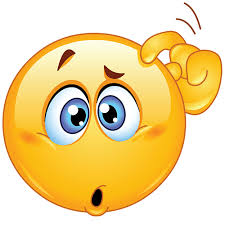 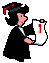 Graduation Requirements       Traditional 4-Year Plan
1 Art
8 electives
Meet State Assessment Requirements 
Note:  World language is NOT required for graduation but required for admission into state universities
Students must complete one on-line course (virtual school).
Minimum 24  credits
Minimum 2.0 cumulative GPA
English-4 credits
Science-3 credits/2 labs
Math-4 credits including Algebra I and Geometry
1 World History
1 American History
.50 Economics
.50 Amer. Government
1.0 HOPE (PE/Health)
HOPE Requirement
You may do the following to complete this graduation requirement:
Take on campus 9th grade
Take ROTC for 2 school years 
Take through www.FLVS.net 
IF you choose this, you MUST be 80% completed with the course BEFORE the 2020-2021 school year begins!
NOW - LET’S LOOK AT THE REGISTRATION FORM!
You will fill out the top portion, which includes your name and other demographic information. Please do that now.
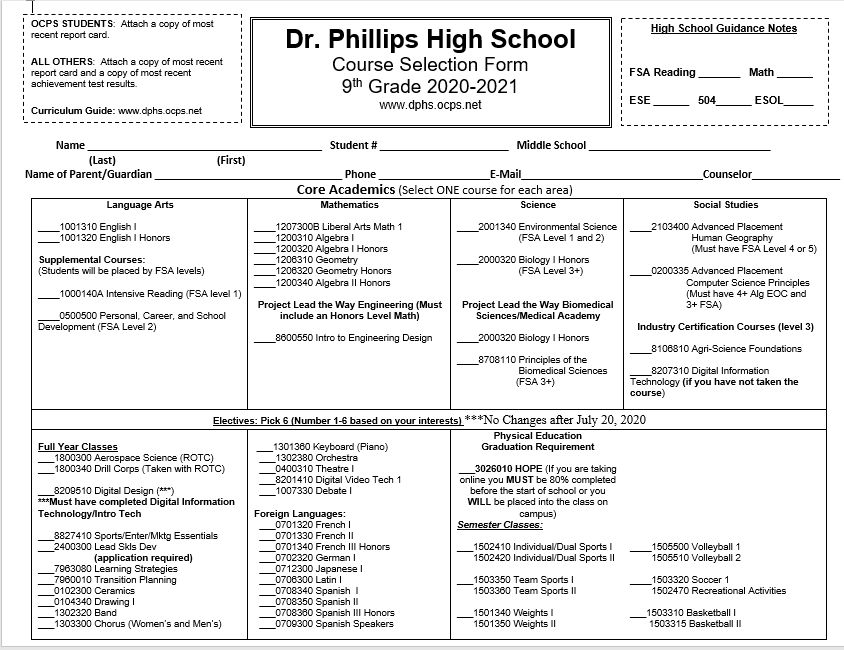 Insert new registration form
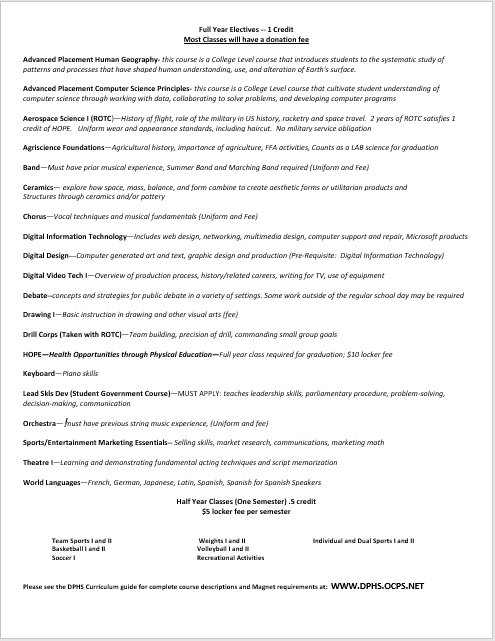 Insert new elective details
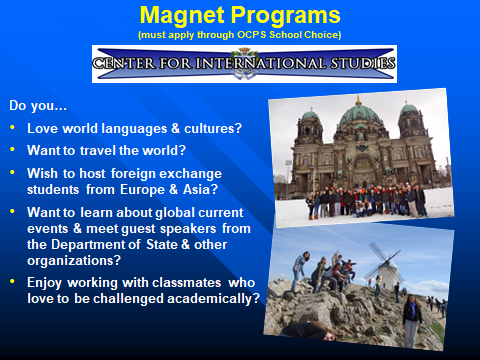 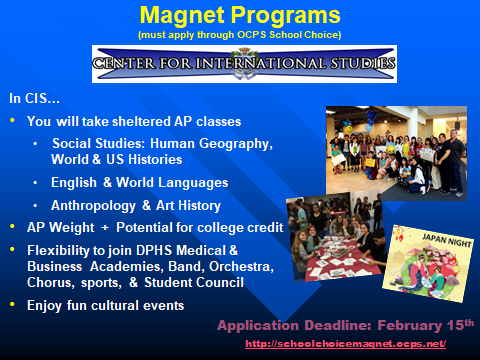 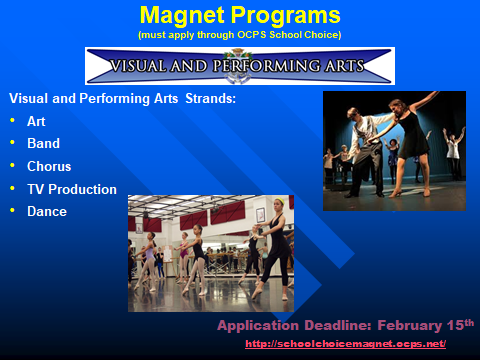 Earning Industry CertificationsProject Lead the Way&Career Technical Programs
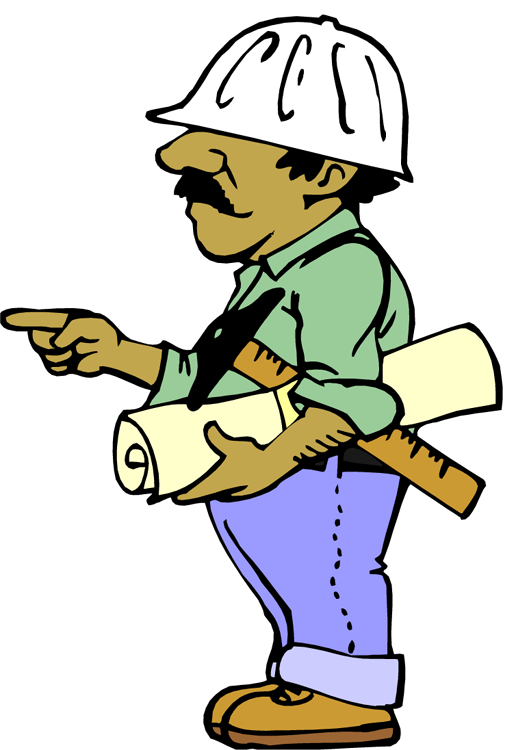 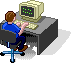 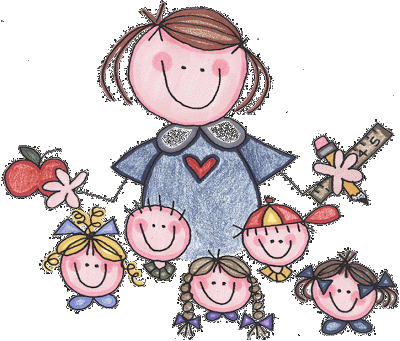 Project Lead the Way: Biomedical Science
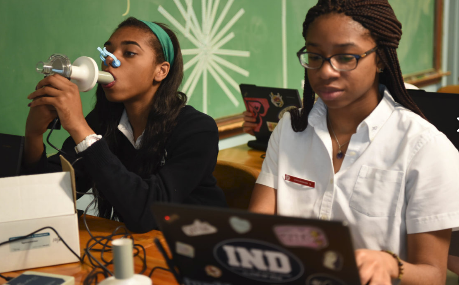 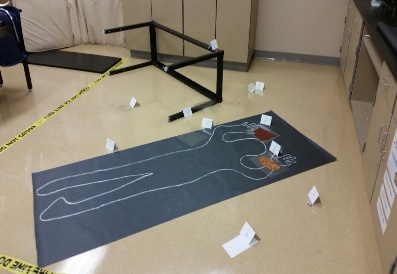 The World’s Biggest Health Challenges are Investigated in Your Classroom!
4 course sequence
Principles of Biomedical Science
Human Body Systems
Medical Interventions
Biomedical Innovations
Honors Weight
Potential for an Industry Certification after year 3
Medical Academy Requirement
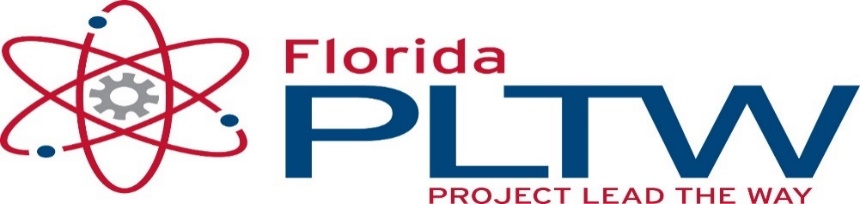 Medical AcademyBy Application Only
The DPHS Medical Academy is designed for students wishing to pursue careers in the medical/health field.
–Specific courses that prepare them for college and/or post high school employment.
–Job shadowing, senior projects, and guest speakers that focus on the medical field are also an essential part of the program.
–Teachers from various departments volunteer to teach Academy students, working together to offer a cross curriculum approach with an emphasis on the medical fields. 
–As a part of the program you will take 4 Project Lead the Way Biomed classes focused on the medical/biotechnical aspect of science, along with other required science courses.
–Must maintain a 2.5 Unweighted GPA throughout the 4 year program, along with other requirements as outlined on application
Freshman Year – 
Pair with Biology
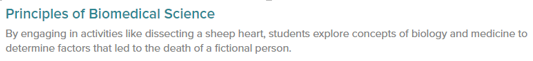 Project Lead The Way: Engineering
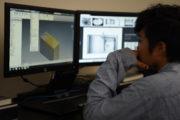 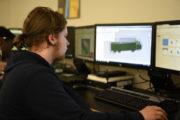 Empower Your Students to Step Into the Role of an Engineer
develop engineering knowledge and skills 
work in teams to design and test solutions 
develop in-demand occupations
develop skills like collaboration, critical thinking, and communication
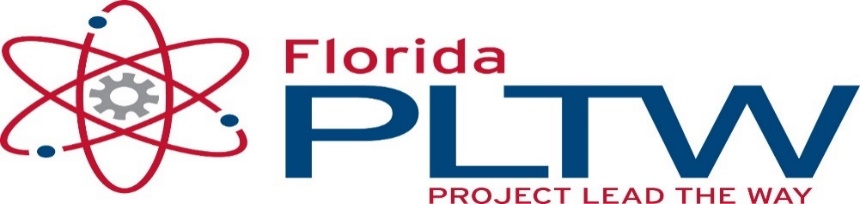 Business Academy https://dphsbusinessacademy.weebly.com/apply-today.html
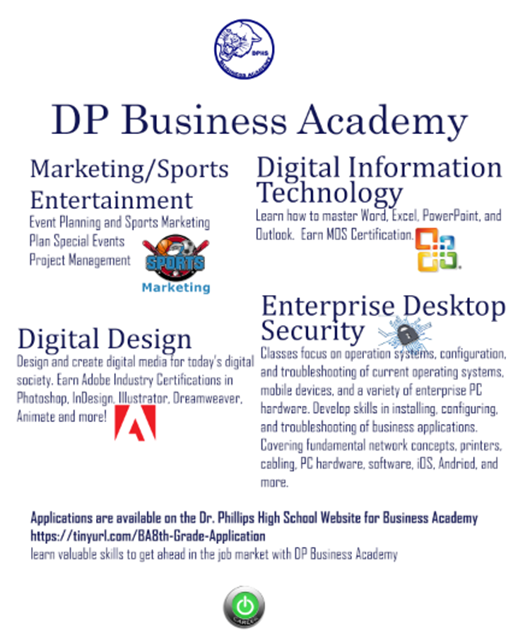 9th Graders can take classes: 
Digital Information Technology
Business Software Application
Digital Design 1 
Marketing Essentials
Business Academy: May take any Business or Marketing Classes to be eligible 
Application are Online/Paper
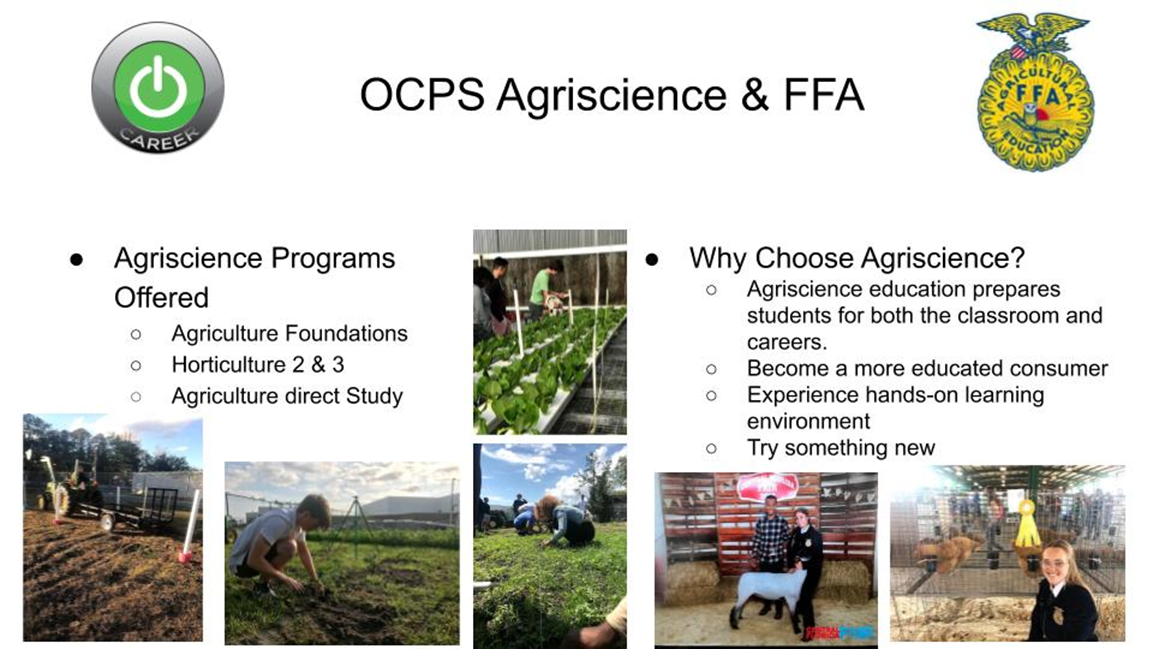 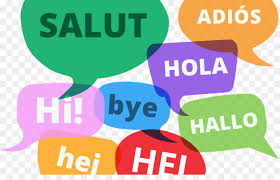 Foreign Languages
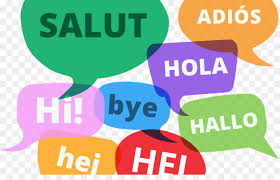 Languages are not required for graduation
They ARE required for any University or 4 Year College
They ARE required for the Bright Futures Scholarship
DPHS Offers:
Japanese				-Spanish
German				-Latin
French
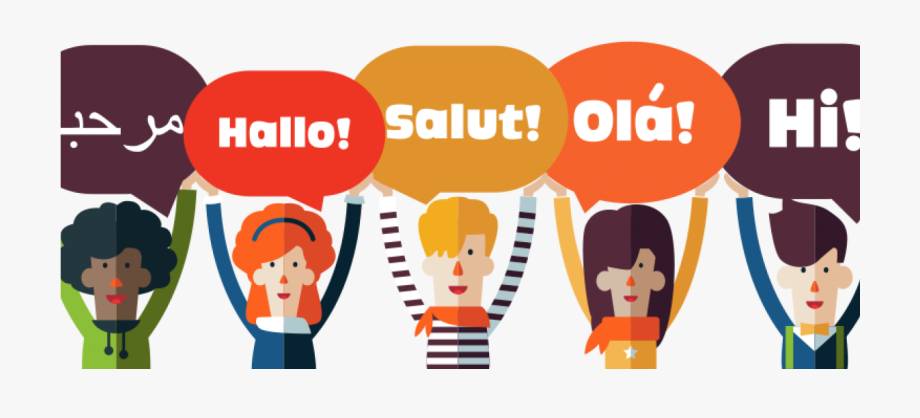 Aerospace Science 1 
and Advanced Aerospace Science
No Military Requirement after HS
Wear Uniform in Air Force Standards
Community Service Opportunities
2 Years = HOPE and Fine Arts
Clubs and Extracurricular Activities
Focus on Character, Leadership, Teamwork
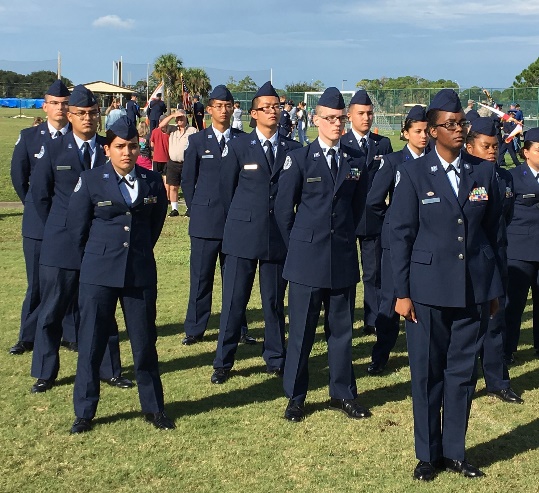 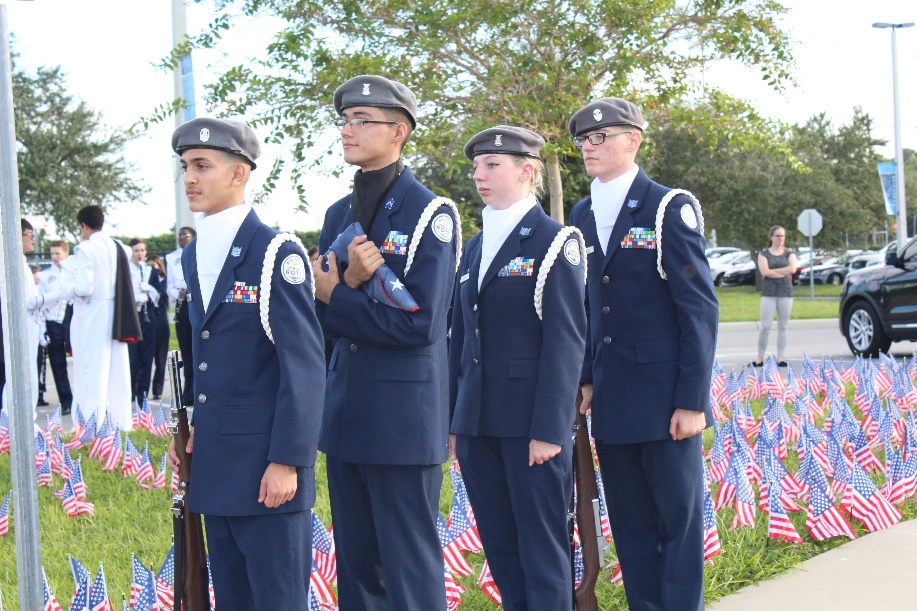 I Will Not Lie, Cheat, or Steal, 
Nor Tolerate Those Who Do
What Does Student Council Do?
Participate in LEADERSHIP courses
 Plan school events: Homecoming, Spirit Weeks
 D3 meetings

Advisors:
   Mrs.Eberhardt
   Mrs.Parm
   Mrs. Schellhammer
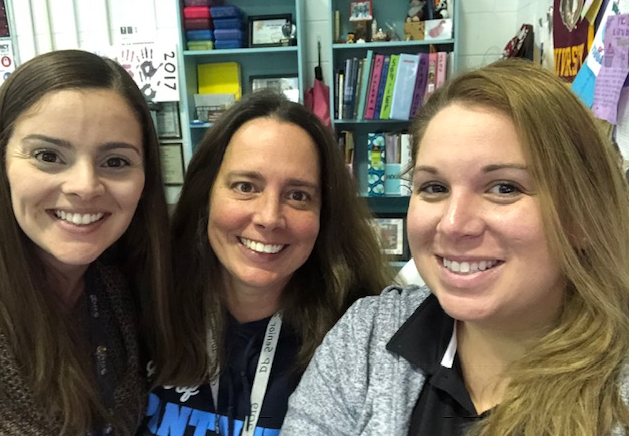 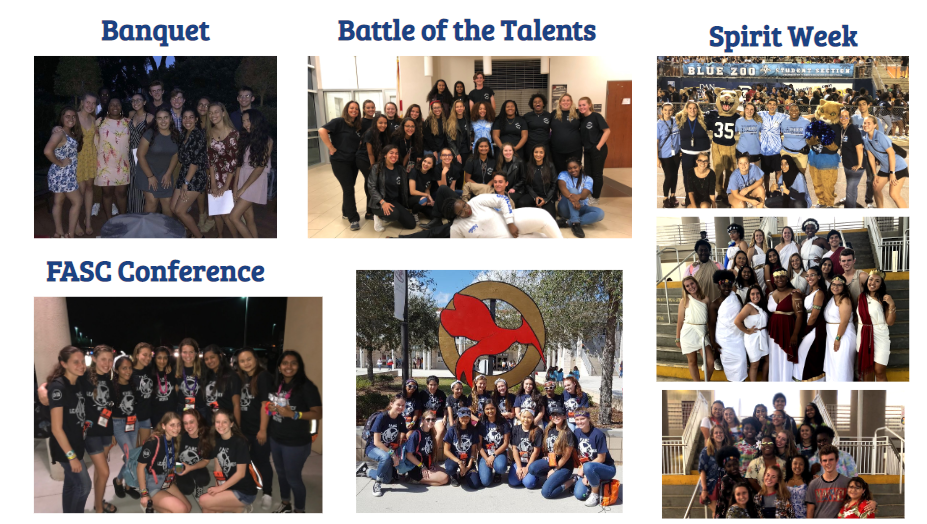 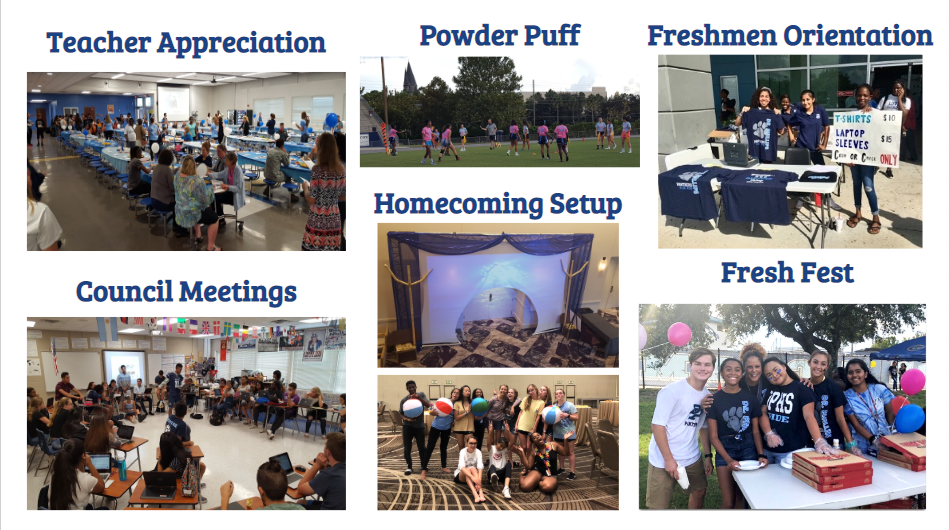 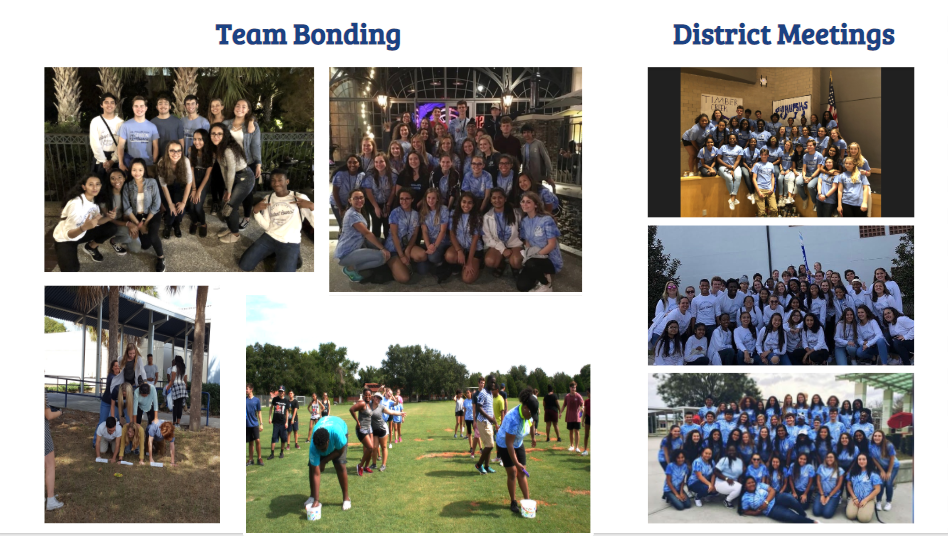 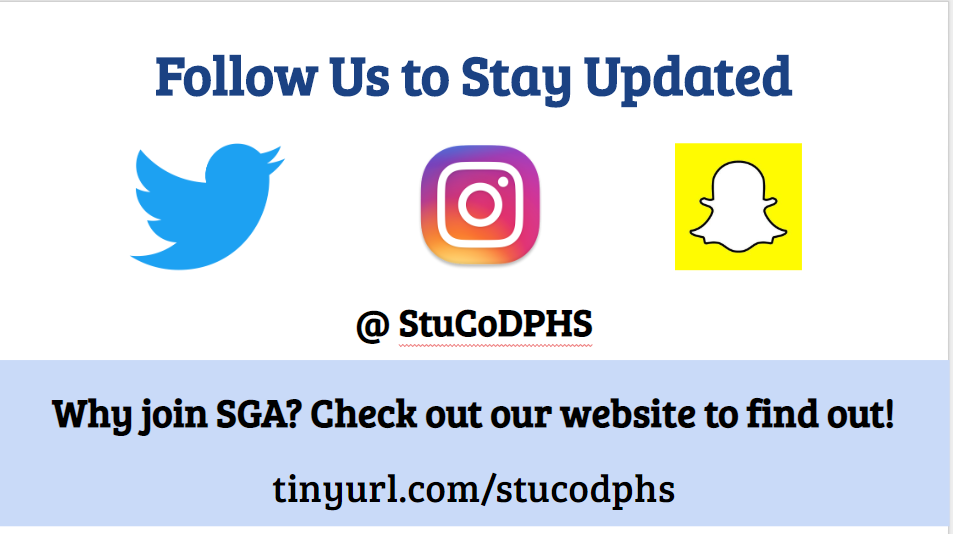 Apply on-line at: 
tinyurl.com/2020DPSGA
SOME OF OUR CLUBS!
For more information on our clubs, go to the Dr. Phillips website and click on “Clubs and Organizations” or directly to: 
https://www.ocps.net/lc/southwest/hdp/clubs/Pages/default.aspx
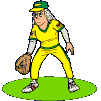 A FEW OF OUR SPORTS!
Remember to play sports, you need to maintain a cumulative GPA of 2.0!
For more information on DPHS sports, go to 
http://dpathletics.ocps.net/
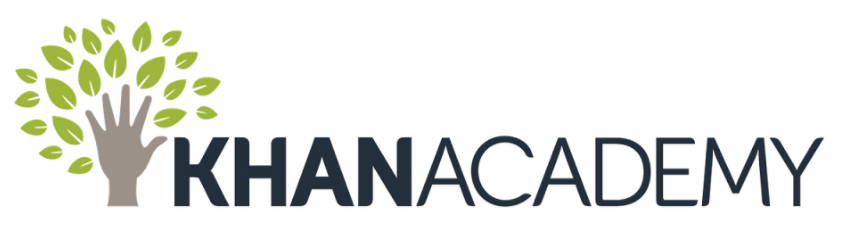 Offers practice exercises, instructional videos, and a personalized learning dashboard that empower learners to study at their own pace in and outside of the classroom
Correlates with score gains on Standardized Achievement tests 
ACT/SAT/PSAT
20 Hours of practice = an average 115-point increase on standardized assessments
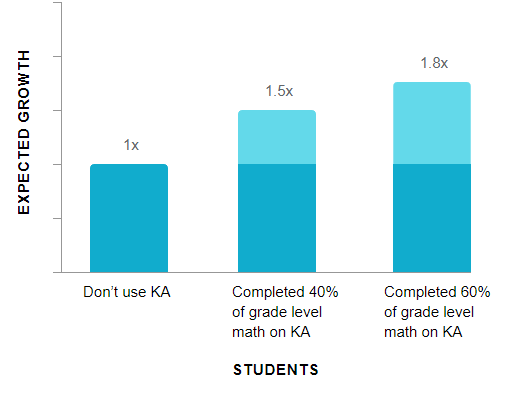 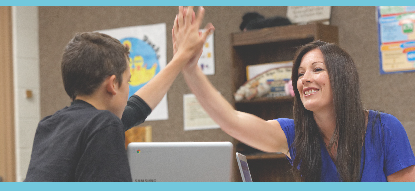 WHAT IS THE NEXT STEP?
REVIEW the Curriculum Guide online at WWW.DPHS.OCPS.NET 

SELECT courses for 9th grade

DISCUSS course selection with parents

RETURN completed request form on ********.
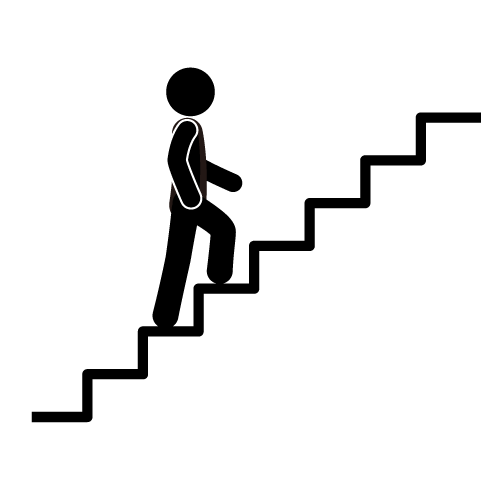 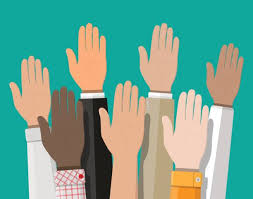 CHECK FOR UNDERSTANDING!
     RAISE YOUR HAND IF YOU KNOW 
    THE ANSWER:

How many credits are needed for graduation?
          24

What grade point is needed in order to graduate?
           2.0

T or F:  All students must take an Online class.
          True

Name 2 electives offered at Dr. Phillips.
           Answers will vary!
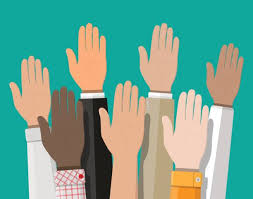 Check for Understanding!Raise your hand if you know:
When are registration forms due?
            ********* counselors will return to go over your course selection form with you!

What happens if a student does not turn in a form?
            Counselors will choose the classes. No changes!

Can a student change an elective after school starts if they decide they don’t like the class or the teacher?
            No, that is not a reason for changing a class

How many elective choices should you check?
           6
ANY QUESTIONS???
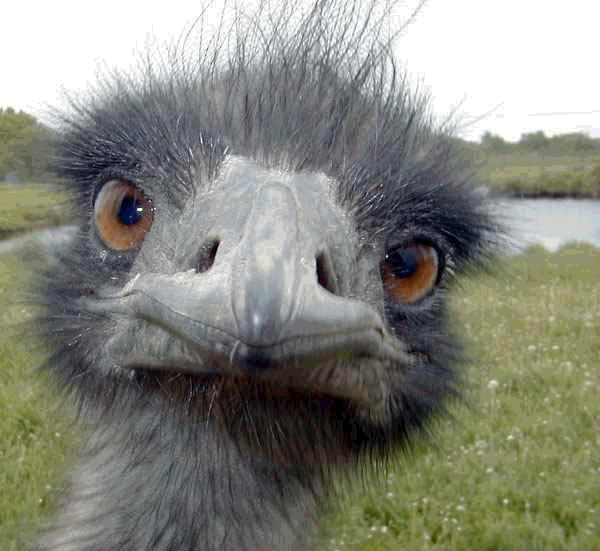 http://teacherpress.ocps.net/dpstudentservices/